Questions, Questions
Occupational Functions
Interviewing Children
Cognitive Distortions
Grab Bag
10
10
10
10
10
20
20
20
20
20
30
30
30
30
30
40
40
40
40
40
50
50
50
50
50
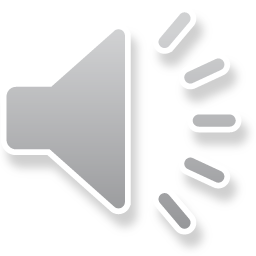 Category 1 questions follow
“If we meet up in a year, and things are better, what would that look like? is a form of what kind of question?
Category 1
10
What is the Preferred Future question?
Category 1
10
Allowing space for person to gather their thoughts, but that also may create tension is…
Category 1
20
What is silence?
Category 1
20
“If you were you to rank yourself on a scale of 0-10 with 10 being no problem at all and 1 being dangerous, What do you think it would take to move you up by one? So you are closer to 10?”  What form of a question is this?
Category 1
30
What is a scaling question.
Category 1
30
Paying attention, providing feedback, deferring judgement and responding appropriately are all components of what?
Category 1
40
What is an Active Listening response?
Category 1
40
Judging, criticizing and placing blame are all verbal responses that violate which basic social work value?
Category 1
50
What is 
Maintaining a nonjudgmental attitude
Accepting the client where they are at the time
Category 1
50
Category 2 questions follow
The number one safety strategy for dealing with unreasonable people is what?
Category 2
10
What is listening?
Category 2
10
Any interaction between a worker (or other DCFS personnel) and a client or provider is known as this.
20
What is a contact.
Category 2
20
Engaging the family, assessing the family, planning and evaluating are all aspects of what type of interview?
Category 2
30
What is a casework interview?
Category 2
30
Asking questions of culture, allowing extra time and using an interpreter when meeting with a family where English is not their primary language are examples of what type of assessment?
Category 2
40
What is a culturally humble assessment.
Category 2
40
This type of writing maintains a focus on safety, permanency, well being and progress towards needed changes in the family’s behavior, supports recommendations to the court, and is written in a 3rd person format.
Category 2
50
What is documentation.
Category 2
50
Category 3 questions follow
Making efforts to demonstrate respect and willingness to consider a family’s perspective in order to join them in a mutual problem solving effort is critical to what?
Category 3
10
What is the Engagement (or rapport building) stage.
Category 3
10
What do the following have in common when interviewing children?

Leading questions
Tag questions
Stacked questions
“Why” questions
Category 3
20
What are types of questions to avoid when interviewing children.
Category 3
20
Preparation, introduction/engagement, fact finding and closure most accurately describe what type of interview?
Category 3
30
What is child maltreatment investigation?
Category 3
30
The two types of interviews performed by Family Service workers are
Category 3
40
What are Investigative and Casework interviews.
Category 3
40
What type of interview would these strategies be beneficial?

A mix of open-ended and closed ended questions
Clarifying responses, probing and reflecting
Encouraging the person to talk freely
Using the funnel appoach
Category 3
50
What is all types of interviews (casework or investigation).
Category 3
50
Category 4 questions follow
I had to go see that meth mom, you know the one with the purple and red hair.
Category 4
10
What is labeling.
Category 4
10
She NEVER comes to visits on time.
Category 4
20
What is magnification.
OR overgeneralization
Category 4
20
She’s having a great time while her kids are in care. She doesn’t want those kids back.
Category 4
30
What is mind-reading. 
Or fortune telling.
Category 4
30
Something we tend to do once we have assigned a meaning or interpretation to a communication or behavior.
Category 4
40
What is stop looking for any alternative explanation.
Category 4
40
If she admits to smoking weed, then I know she is drinking and doing other drugs too.
Category 4
50
What is all or nothing thinking.
Category 4
50
Category 5 questions follow
Nonverbal, para-verbal and verbal all describe various forms of this.
Category 5
10
What is communication.
Category 5
10
Appropriate eye contact, warmth and concern in voice, body leaning forward
Category 5
20
What are behaviors that enhance effective communication.
Category 5
20
Messages that are framed in terms of “should” and “ought” that often result in the client “shutting down” and becoming defensive.
Category 5
30
What is Moralizing or Sermonizing?
Category 5
30
Your inflection, pacing and pitch are all parts of which form of communication.
Category 5
40
What is para-verbal communication.
Category 5
40
The primary concern of all child welfare work.
Category 5
50
What is the safety of the children.
Category 5
50